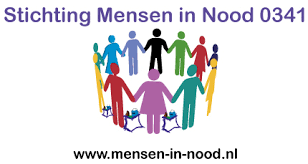 Terugblik 2019
Stichting mensen in nood 0341
We beleefden met de stichting een roerig jaar in 2019 met veel veranderingen. Anneke nam wat gas terug, een aantal andere vrijwilligers gaven wat gas bij. We namen helaas afscheid van een aantal vrijwilligers, maar mochten ook weer hele fijne nieuwe vrijwilligers verwelkomen. We hadden onze vaste projecten maar ook een aantal leuke nieuwe projecten. Het is goed om samen de tijd te nemen om terug te kijken naar 2019. Dan kunnen we met zijn allen best trots zijn!
Wat waren onze doelen voor 2019
Meer naamsbekendheid
Meer inkomsten genereren met minder inzet
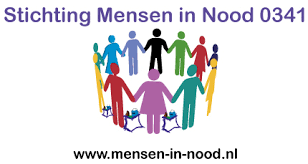 Wat hebben we gedaan aan werving inkomsten
Actie KRO Warm Hart 
Actie Rabobank
Diverse flessenautomaten in de supermarkten
Opbrengsten van markten
Opbrengsten verkoop via Kringloopwinkel Nieuw Geluk in Ermelo
Opbrengsten verkoop via Facebookgroepen
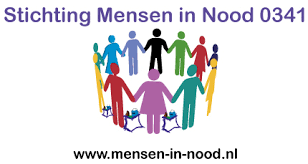 Wat hebben we gedaan op het gebied van sponsoring
Opslagruimte Celsiusstraat (sponsoring Kringloopwinkel Nieuw Geluk  in Ermelo)
Opslagruimte Ermelo (sponsoring familie Kamphorst)
Producten voor sinterklaas –en kersttassen
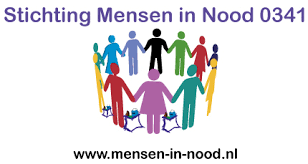 Wat deden we op het gebied van professionaliteit
De website is opgeschoond.
Schuur Ermelo leeggeruimd en verhuizing naar 2 mooie schone en droge opslagen.
We maakten draaiboeken voor onze evenementen.
We maakten routebeschrijvingen naar de opslagen.
We werkten met een digitaal Excel om in te schrijven voor vergaderingen en hulpvragen/ registratie NAW-gegevens vrijwilligers.
We zorgden voor een uniforme uitstraling naar buiten toe. Hetzelfde logo en dezelfde lay-out voor onze flyers.
Opgave kersttassen verliep voor het eerst via een aanmeldformulier op de website. Daarnaast bedachten we een nieuw registratiesysteem voor uitgifte van de kersttassen.
We bestelden poloshirts met logo.
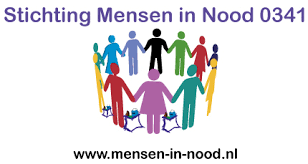 Wat hebben we gedaan op het gebied van naamsbekendheid
Stemmen werven via Facebook voor de KRO-actie. En daarnaast zichtbaar staan in de Boni Harderwijk en Albert Heijn Ermelo.
Inzamelingsactie Jumbo Stadsweiden.
Poloshirts met logo dragen bij evenementen.
Flyers en oproepen op Facebook.
Op markten gestaan.
Krantenartikelen in Stentor.
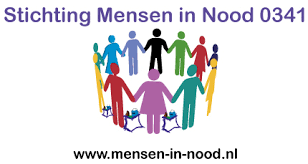 Welke acties hebben we gehad het afgelopen jaar
Kledingbeurs zomereditie
Beauty dag 
Ladies night in de Roef
Kledingbeurs wintereditie
AH in Putten leeghalen
Boerenmarkt Hierden  - kraam
Jumbo inzamelingsactie producten
Sinterklaastassen uitdelen
Sinterklaasfeest
Kerstmarkt Regenboogkerk – kraam
Kerstbomenactie
Kersttassen
Kerstman en elfje – sponsoren
IJstaarten
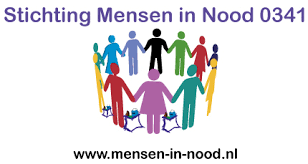 Vrijwilligers:
We namen afscheid van:
Trees, Agnes, Chantal, Karin, Hetty, Linda en Coralda.

We verwelkomden:
Jolanda, Sebas, Jeannette, Rimie, Rolanda, Barbara en Inger.
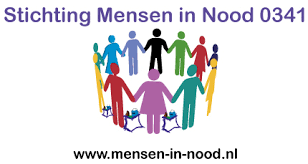 Hoe staan we er financieel voor
Bank saldo 31 december 2019: € 11.245,-
KRO actie ruim € 5.110,-
Actie Rabobank ‘Wine and Dine’ € 1750,-
Flessenautomaten diversen € 250,-
Opbrengsten verkopen kringloop Ermelo € 105,-
Donaties kringloop Nieuw Geluk € 4.000,-
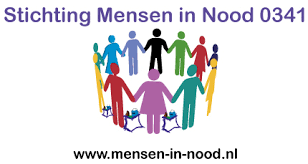 Het is 2020, en nu?
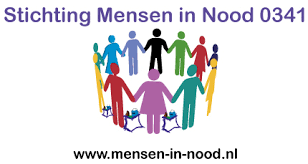